xx场景xx伙伴公司以及xx解决方案基本信息框架
华为云生态伙伴合作的定位是华为云与行业/领域内的Top伙伴具有大致重叠的市场，具有联合拓展意愿和能力，能够共同构建基于华为云和伙伴主流业务的、具有业务/技术/商务等市场竞争力的联合解决方案，共同营销，共同销售；
本材料是了解贵公司，了解准备与华为合作的解决方案/产品而设计的基本内容框架，仅作为参考；
具体内容以贵公司的现有材料为主，包含了本框架里面的内容即可，无需一定采用本材料的格式或形式。
解决方案概述：
[Speaker Notes: 1.需要和客户痛点对应
2.需要体现出华为云和应用结合优势]
目录
第一部分：公司基本情况 
基本情况，组织架构和人员，公司所处行业趋势，公司业务全景图，公司客户全景图
第二部分：待合作解决方案的基本情况
具体的业务场景、趋势、市场空间、友商和客户（含竞争力）
合作解决方案及其功能清单
合作解决方案的4A架构、部署架构
解决方案Offering设计
客户案例
解决方案拓展策略和商业目标
交易、交付和运维模式、团队矩阵
研发策略（版本节奏）
共建共营共销的投入
与华为合作的组织和机制、期望、诉求、建议
公司介绍：基本情况
[Speaker Notes: 1.区分伙伴是否上云市场，进行裁剪]
基本情况介绍：建筑信息化领域Top1企业
样例
2010-2023年收入和利润走势图
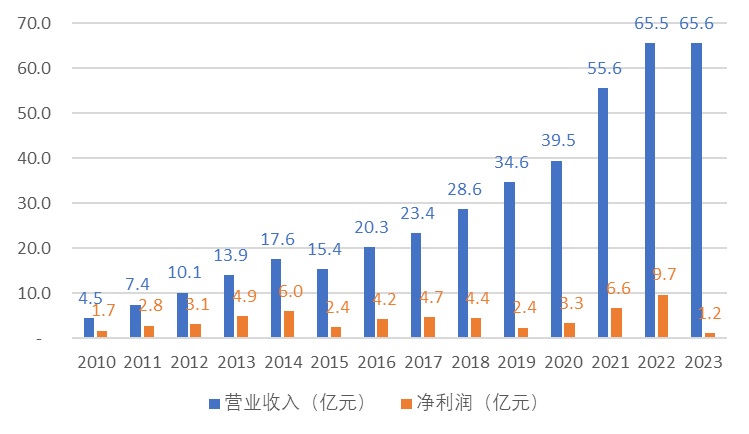 竞争力： 1、清晰的战略规划及高效的落地执行能力 ；2、自主知识产权的三维图形平台；3、建筑行业领先的 PaaS 平台；4、围绕客户价值所打造的“研-营-销-服”模式；5、核心人才优势 
“九三”战略战略（2023-2025）： 在“九三”阶段，广联达将以“一体化成型、设计软件引领、PaaS平台规模化”为战略主线，利用“平台+组件”的技术路线，形成产品和解决方案，支撑业务快速规模化发展。
[Speaker Notes: 1.区分伙伴是否上云市场，进行裁剪]
公司介绍：组织架构
集团董事长/CEO
XXX
XX产品线
XXX事业部
XXX
业务平台
XXX
XXX
XXX
XXX
XXX客群
XXX
XXX
XXX
XXX客群
XXX
XXX
XXX
XX客群
XXX…
XXX
XXX
[Speaker Notes: 1.区分伙伴是否上云市场，进行裁剪]
行业趋势：建筑行业连续3年不景气，数字化市场规模增长潜力大，数字化转型是新的增长点
样例
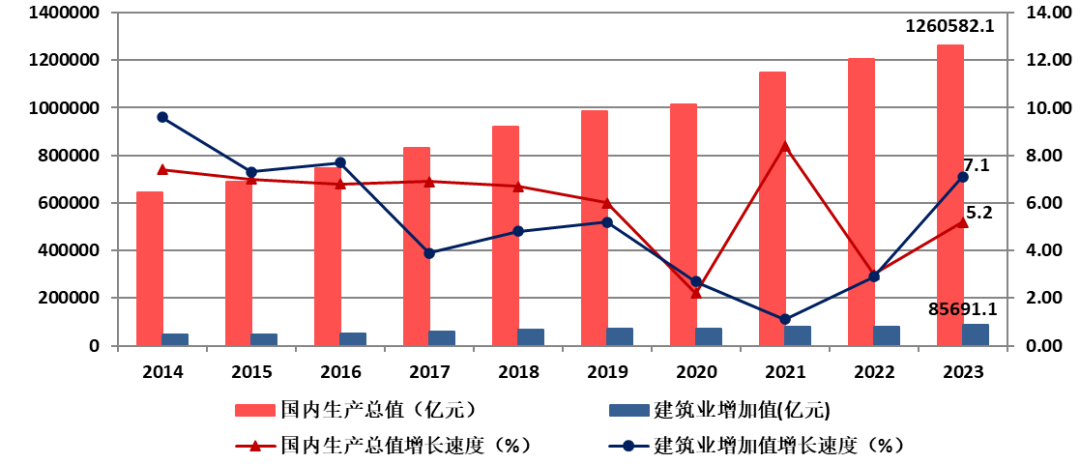 国内生产总值、建筑业增加值及增速
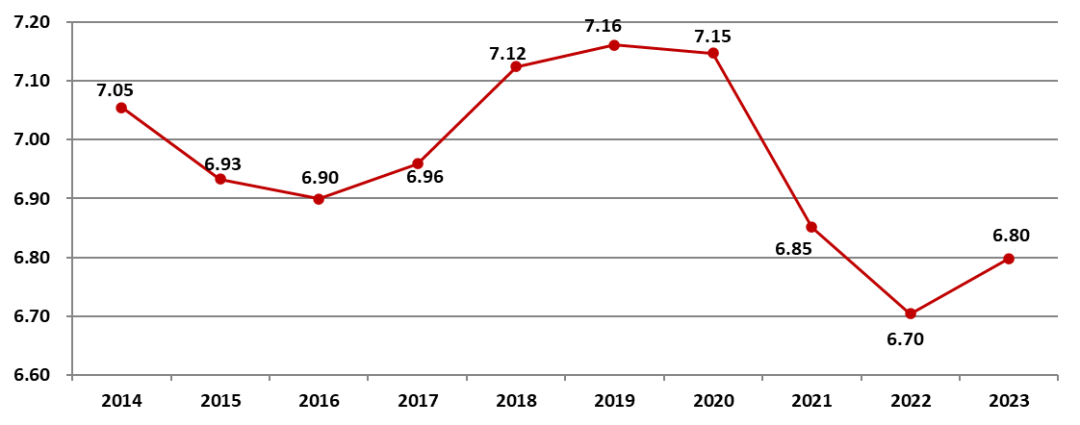 建筑业增加值占国内生产总值比重
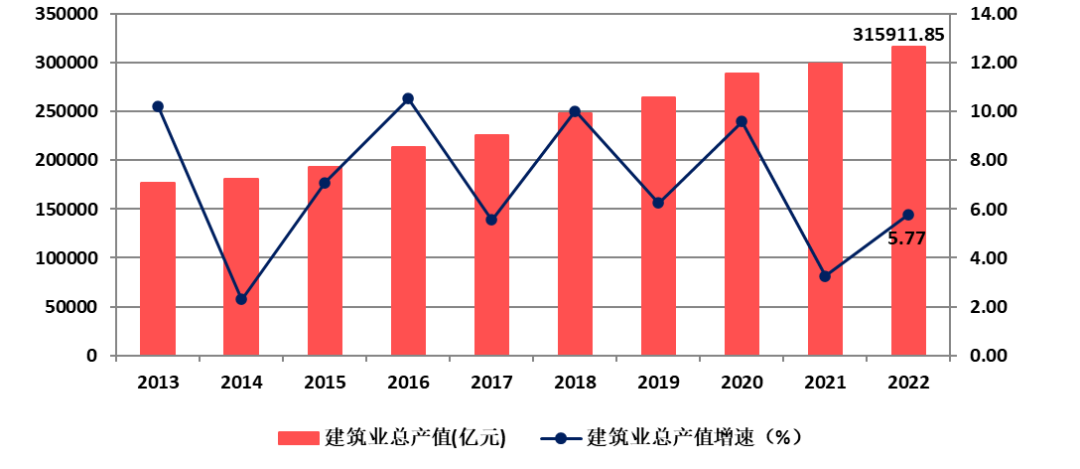 全国建筑业总产值及增速
来源：中国建筑业协会《2023年建筑业发展统计分析》
[Speaker Notes: p5]
公司业务地图（公司的业务全景图）
公司的业务和解决方案分类
公司业务地图：三大业务板块及其收入结构
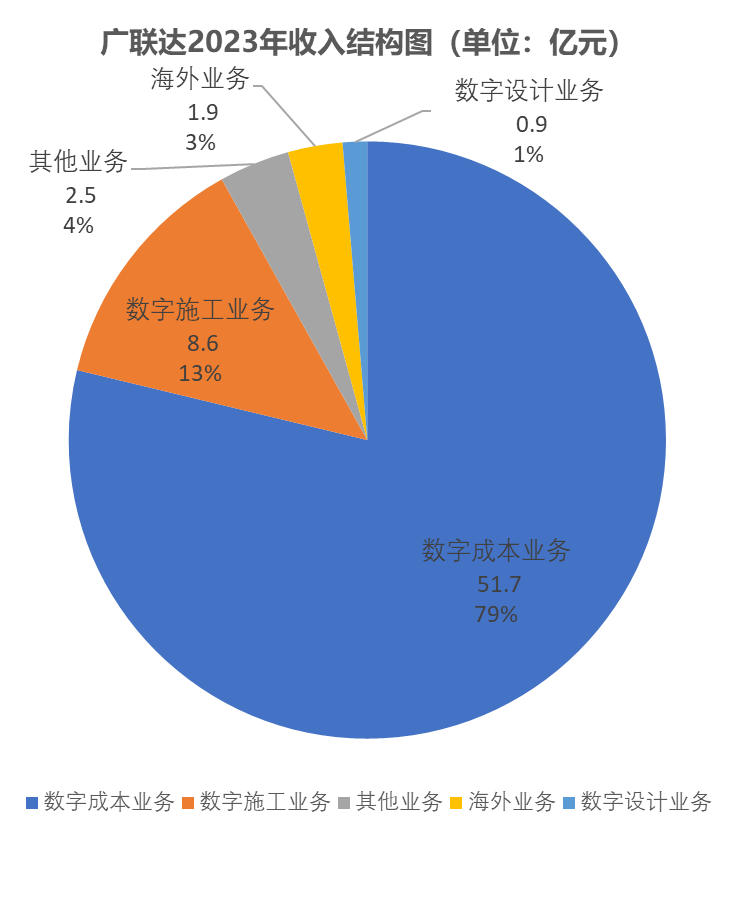 样例
业务分类：
根据业务阶段及服务客户不同，业务划分为三大业务板块（数字成本、数字施工、数字设计）和数个创新业务单元业务板块（数字建设方、数字城市、数字供采、数字教育、数字金融等），根据业务区域分为国内业务和海外业务；
数字成本业务：主要为建设工程项目管理各参与方提供软件产品与数据服务，包括传统的造价岗位工具；并向项目前期的价值管理和项目施工过程中的数据管理延伸，通过数据赋能业务管理，为建设方、施工方、咨询方提供数字新成本、数字新咨询等产品与服务。数字成本业务目前主要以SaaS 模式为客户提供产品和服务；
数字施工业务：主要聚焦工程项目建造过程，通过“平台+组件”的模式，为施工企业提供涵盖项目管理到企业管理的平台化解决方案，具体包括项目端的BIM+智慧工地系列产品，以及面向施工企业的企业级软件和项企一体化产品。
数字设计业务：主要面向设计院客户，提供完全自主知识产权的三维正向设计平台产品与服务，涵盖建筑设计、市政设计和设计成果数字化交付审查等方面。
来源：公司历年年报
[Speaker Notes: 数字城市业务，主要打造CIM（城市信息模型）平台形成城市数字底座，并开展CIM+应用建设，提供城市的规建管一体化、智慧生态、IOC（智能运营中心）等解决方案。
数字教育业务，核心围绕建筑行业人才链体系建设，致力于为行业人才提供专业化终身教育服务，聚焦关键岗位的认知水平和技能水平提升，打通人才培养供应链路，缓解专业人才供需矛盾,为建筑行业的转型升级和健康发展提供更多优质专业人才。
数字建设方业务，主要面向建设方企业（包括央国房开、城投平台、自建甲方等）的数字化诉求，聚焦项目的投资、开发、建设和交付阶段，提供覆盖企业层、项目层、作业层以及供方协同等多层次业务活动的整体数字化解决方案。
数字供采业务，是将数字技术深度融合建材供应链，连接供需两端，为大型建筑企业提供集采、电商等数字采购产品，为中小建筑企业提供寻源招募、采购比价、考察对接等招采服务；为海量建材供应商提供包括市场洞察、品牌推广、产品推广、精准获客四大业务场景下的智慧营销解决方案。
数字金融业务，充分利用工程项目全生命周期、业财及项企一体化全量、实时的业务数据，结合有效支撑资金方风控及监管方管理场景的算法，搭建数字风控模型产品，将数字金融科技延伸至建筑行业数字征信及金融服务。
海外业务方面，一部分为数字成本的国际化系列产品 Cubicost，主要开拓东南亚市场；另一部分为欧洲子公司经营的 MagiCAD 系列机电设计软件、建筑能耗模拟分析软件，以及施工Glodon Gsite 国际化产品，主要覆盖欧洲市场。]
公司业务地图：数字设计、数字施工和数字造价是三大业务
明星产品
数字设计 

数字施工


数字造价

数字供采
数字城市
数字建设方
数字金融
国际业务
服务产品
样例
云计价GCCP6.0
BIM土建计量平台GTJ2025
BIMSpace建筑设计产品
路易BIM道路设计软件
BIMMAKE
斑马进度计划
企业级族库管理平台-管*用
建筑性能分析平台
BIM设计管理平台
数字化审图系统
BIM施工图智能审查系统
热力管网
暖通空调设计
负荷计算
日照分析软件
综合管廊设计软件
电力隧道设计软件
海绵城市设计软件
管立得供水设计软件
管立得市政管网设计软件
BIMSpace建筑设计产品
市政道路设计软件
鸿城InfraFuser
路易BIM道路设计软件
构件坞
数维设计平台
PMLead施工企业综合项目管理系统
施工企业生产管理解决方案
施工企业项目管理解决方案
数字采购解决方案
BIM工序动画制作软件
中小型企业成本管理系统
现场物料追踪系统
BIMMAKE
线性基建工程决策支持系统
AI钢筋/钢管点根
智能物料验收系统
MagiCAD
BIM+技术管理系
搅拌站材料核算系统
酷爱点
BIMVR安全教育系统
MagiCloud
BIM+智慧工地数据决策系统
BIM5D
协筑
斑马进度计划
BIMFACE
施工企业智慧安全解决方案
BIM劳务管理系统
企业BI数据决策平台
CAD快速看图
BIMMAKE施工建模（新一代场布建模软件）
水利水电云计价平台GWH5.0
煤炭云计价平台6.0
水工云计价软件
市场化计价平台
清标
投标服务
公路云计价软件GHW5.0
公路云计价平台GGL6.0
BIM土建计量平台GTJ2025
云计价GCCP6.0
广材网
BIM装饰计量DecoCost
BIM安装计量GQI
BIM市政计量GMA
BIM钢结构计量GJG
冶金计价软件GMT
水工云计价软件GHC5..0
民航计价软件GCA
煤炭计价软件GCN
地铁工程GDT
土地整理计价软件GLC2014
水利水电云计价软件GWH5.0
石油石化云计价软件GPC5.0
电力云计价软件GEC5.0
电力算量GMS
广材助手
指标网
企业指标应用平台
广乌师
广鲟河
基于CIM的园区设施一体化管理平台
建设方项目全过程管理系统
建设方智慧工地系统
建设方工程管理系统
建设方成本数据系统
建设方设计管理系统
企业数字供应链金融体系建
建筑业供应链金融数字化风控解决方案
建筑施工安责险数字化解决方案
E-tender
TAS国际土建算量
TBQ国际计价
TME国际机电算量
TRB国际钢筋算量
碳排放计量云平台
服务新干线
G+工作台
服务新干线—-答疑解惑
建筑课堂
生态共创平台
企业服务平台
来源：公司网站
公司客户地图：为数字建筑行业产业链各参与方提供全生命周期解决方案
样例
建设方
设计方
施工企业
市政业务
高等院校
设备材料商
政府机构
金融业务
国际市场
建设方智慧工地系统
数字建设方整体解决方案
建设方设计管理系统
建设方成本数据系统
建设方工程管理系统
建筑设计产品解决方案
数字设计整体解决方案
基础设施设计一体化解决方案
广联达数字采购解决方案
数字施工整体解决方案
数字基建整体解决方案
数字企业解决方案
BIM建造解决方案
智慧工地解决方案
农村污水智慧运营管理平台
智慧管网解决方案
智慧排水解决方案
智慧供水解决方案
海绵城市解决方案
BIM+装配式人才培养方案
智能建造专业建设整体解决方案
数字建筑人才培养整体解决方案
建筑学数字化升级整体解决方案
数字造价全过程管理一体化建设方案
BIM一体化教学解决方案
建筑工程虚拟仿真实训室建设方案
数字供采整体解决方案
数字新成本整体解决方案
数字城市整体解决方案
数字住建厅整体解决方案
广联达BIM施工图智能审查解决方案
基于EIM的智慧生态解决方案
基于CIM的城市/园区规建管服一体化解决方案
公共资源交易数字化整体解决方案
数字金融整体解决方案
Cubicost国际招投标整体解决方案
海外整体解决方案
目录
第一部分：公司基本情况 
基本情况，组织架构和人员，公司所处行业趋势，公司业务全景图，公司客户全景图
第二部分：待合作解决方案的基本情况
具体的业务场景、趋势、市场空间、友商和客户（含竞争力）
合作解决方案及其功能清单
合作解决方案的4A架构、部署架构
解决方案Offering设计
客户案例
解决方案拓展策略和商业目标
交易、交付和运维模式、团队矩阵
研发策略（版本节奏）
共建共营共销的投入
与华为合作的组织和机制、期望、诉求、建议
待合作解决方案的具体业务场景：具体的场景描述
待合作解决方案的具体业务场景：业务部署挑战和业务场景描述
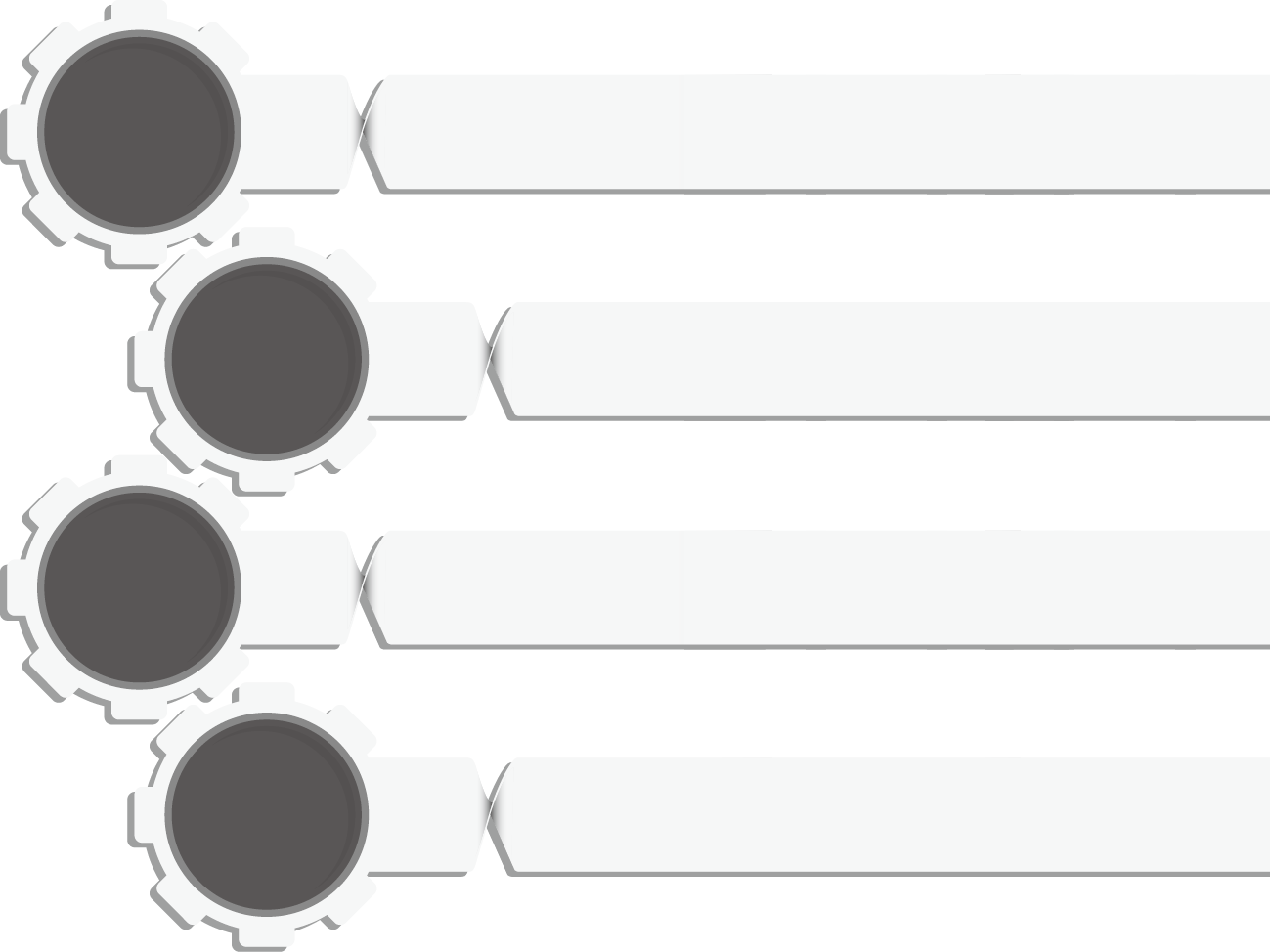 业务部署挑战
业务场景描述
01
IT基础架构亟需优化
企业经过多年的ERP应用，该系统的应用也在不断优化升级，由此一来，系统对基础设施的要求也越来越高，借用云计算、大数据等新的技术手段对基础架构进行优化升级已成必需。
02
数据管理与业务分析需求凸显
随着企业信息化的建设，产生出大量新的数据，尤其在运转多年的ERP系统中尤为如此，但已有大量的数据积累并没有切实为企业的决策提供深层的帮助，对信息和业务分析的需求正在凸显。
03
业务流程的优化和服务创新迫在眉睫
随着工作空间和时间的变换，使得企业员工的工作方式发生了重大的变化，同时，市场的快速变化也加剧了业务流程的变动，传统ERP在信息共享和业务流程拓展方面的优化也迫在眉睫。
04
数据安全已成为影响企业正常运转的最大威胁
由于人才缺失、机房空间等问题，大多数企业在技术上无法做到实时、大规模、异地备份，导致实施ERP系统的硬件载体一旦发生事故，造成数据丢失，对一个企业来说将是沉重的打击。
待合作解决方案的具体业务场景：趋势
填写说明：说明解决方案场景的趋势，参考第三方或者行业报告，下面为示例。
[Speaker Notes: 合入到看客户]
待合作解决方案的市场空间：可参与空间xx亿RMB/年
市场空间洞察参考：《中国数字乡村发展报告（2019-2025）》预测，2020年我国智慧农业潜在市场规模将达30亿元，
//可参与空间 =可参与市场空间中伙伴的产品/服务的市场空间 +可参与市场空间中云服务的市场空间
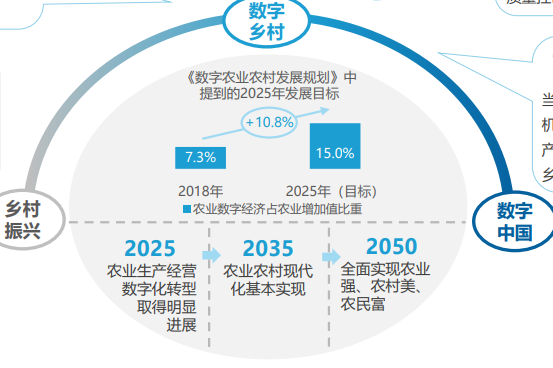 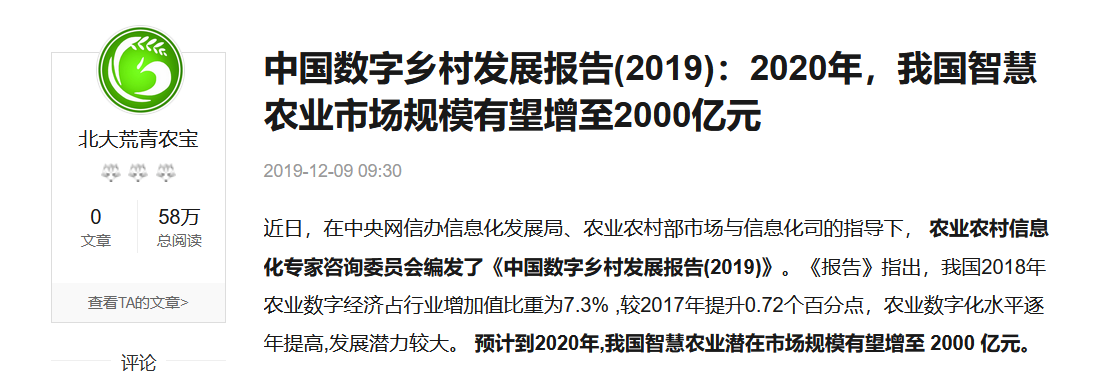 来源：【亿欧智库】2021中国农业生产数字化研究报告
[Speaker Notes: 1.右下角的图自己重新画
2.亿欧智库的链接附加上]
待合作解决方案的客户：目标客户画像及需求
填写说明：下面为示例。
[Speaker Notes: 农业政府 痛点和需求修改，合一]
待合作解决方案的友商：
填写说明：主要描述伙伴和竞争对手的产品定位、市场份额，以及各自的差异化优势比如产品优势、行业优势
待合作解决方案的友商：XXXX市场空间与格局
整体XXX市场格局
高端XXX市场格局
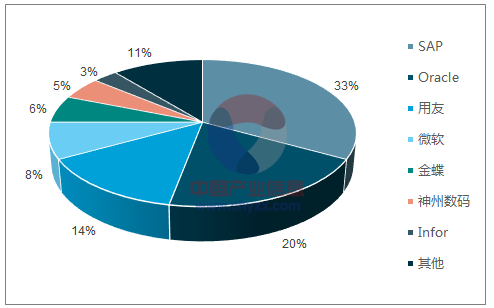 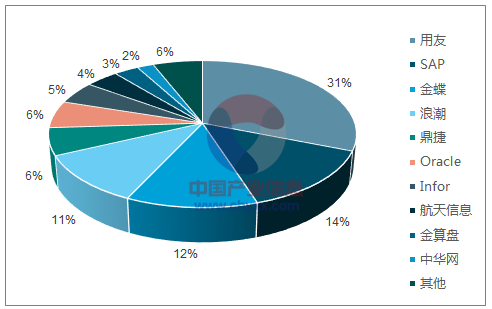 XXX
XXXX
看自身产品/解决方案：
业务场景
XXXXX

自身产品/解决方案简要描述：
XXX

伙伴方案优势
XXXXX
看自身产品/解决方案：功能清单XXXX
附上Excel表
XXXXX

XXXXX
企业4A架构&部署架构：参考下面的4A架构定义和关系，给出计划合作业务的4A架构
做正确的事情
价值流
业务能力
业务场景
业务服务
业务流程
业务架构（BA）
BA是业务的结构化表达，描述组织如何运用业务的关键要素来实现其战略意图和目标
输入
支撑
信息架构
应用架构
技术架构
业务架构
信息架构（IA）
应用架构
应用架构（AA）
业务架构
技术架构
信息架构
识别
价值流
主题域分组
业务对象
数据模型
&
数据分布
技术组件
产品
价值流
业务能力
正确的做事
应用场景
规范
标准
术语
管理
版本
业务组件
子产品
主题域
业务能力
IA是以结构化的方式描述在业务运作和管理决策中所需要的各类信息及其关系的一套整体组件规范
AA描述了各种用于支持业务架构并对数据架构所定义的各种数据进行处理的应用功能
系统功能
设计
开发
数据模型
应用系统模块
技术组件
业务活动
实现
持久化
引用
数据标准
BI输入
业务流程
业务对象
应用系统模块
技术服务
技术架构（TA）
Business Item
支撑
描述IT产品、应用系统模块、应用服务/API、
集成关系
描述价值流、业务能力、BPA、业务流程、业务场景、角色与职责
业务对象、数据模型、数据来源
描述IT技术
TA代表了各种可以从市场或组织内部获得的软件和硬件组件
[Speaker Notes: 1.方案竞争力需要提取
2.方案描述，需要提取这个大数据方案给客户带来了什么?]
xx解决方案业务架构:xxx
填写说明：标题中一句话描述解决方案解决了客户场景下的问题，例如：以空间大数据为基座，实现区域内农业生产的精准监管，提升农业生产效率；
解决方案架构图，参考场景方案、经验即服务（行业共性）、技术即服务（PaaS）和基础设施既服务（主要包含IAAS），非华为也可以体现在架构图里面
解决方案竞争力主要体现伙伴+华为能解决客户哪些问题
描述：
方案主要由华为云计算底座+智能AI+xx产品形成面向xx全流程的xx解决方案：
通过EI气象数据的综合分析，可视化展示当前区域风险等级，为农事操作提供信息参考；
对气象、降水等数据进行综合分析，判断不同时段下作物事宜播种的范围，动态展示春耕进度；
通过对温度、降水等气象数据的汇集，将现阶段与历史数据对比，给出气象对作物生长影响分析，给出建议调控，并对作物长势进行监测。
业务架构图：
方案竞争力：
算法准确率高：地物自动识别效率超过xx%，作物长势监测x天自动化更新，两周内气象预测准确率超xx%，两天内气象预测准确率超xx%（x*xkm）
接入数据丰富：主要采用国产高分辨率影像数据、中分辨率影像数据、WorldView、Planet、Pleiades、SPOT、Landsat和Sentinel等卫星数据进行补充、融合应用；气象数据主要融合国内气象站点数据、短临降水预报数据（基于人工智能的雷达图像降水预报）、NOAA（美国国家海洋和大气管理局）GFS数据、ECMWF（欧洲中期天气预报中心）数据
落地性强：自主研发目标识别和深度学习融合的xx平台，目前已服务全国超xx客户
[Speaker Notes: 1.方案竞争力需要提取
2.方案描述，需要提取这个大数据方案给客户带来了什么?]
xx解决方案技术架构
填写说明：技术架构实现以及云资源的使用情况；如涉及搬迁，描述方案对比、成本优化对比，PSA配合伙伴输出。
架构介绍&云服务使用：
方案通过华为云MRS、DAYU以及ModelArts工具等平台实现分布式数据集群处理与训练
通过CDM完成机房数据、车联网等数据数据的采集与传输
通过ModelArts平台开发和管理模型，并执行xxx数据的训练任务
通过MRS服务xxxxxxx。
。。。。。
技术架构图：
//此处包含方案涉及的所有高阶服务
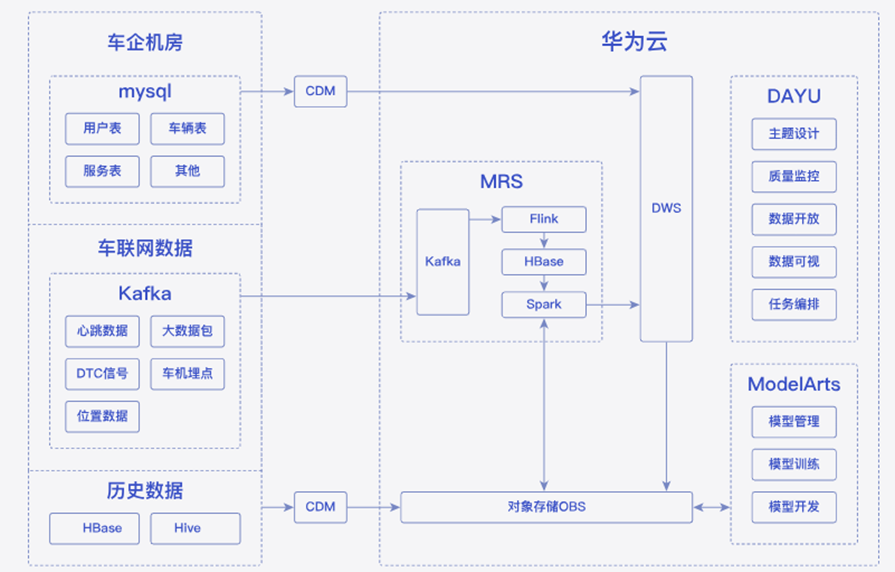 方案对比&成本优化：
对比A3方案，使用ModelArts实现模型管理与训练，统一管理模型，解决模型分散问题；xxx功能使用xx缓存部件提升访问性能；提供数据可视平台，无需运维手动采集
数据采集与处理效率提升xxx%；整体存储与资源占用减少xxx%，运维成本降低xxx人月
//技术架构图体现方案涉及的云服务。  并且，所有云服务名称，请和华为云官网保持一致
典型的物理部署架构
部署架构
业务访问
安全访问
企业主机安全
Web应用防火墙
Anti-DDOS流量清洗
服务
业务应用层
测试服务
文件服务
应用服务
后台数据库
关系数据库
裸金属服务器
弹性云服务器
数据存储
云硬盘
对象存储服务
解决方案offering
[Speaker Notes: 1.补充伙伴云市场的普通商品/联运
2.根据场景来区分offering，
3.云服务（自动计算，配套云服务）]
客户案例介绍1
客户简介
业务挑战
XXXXXXX
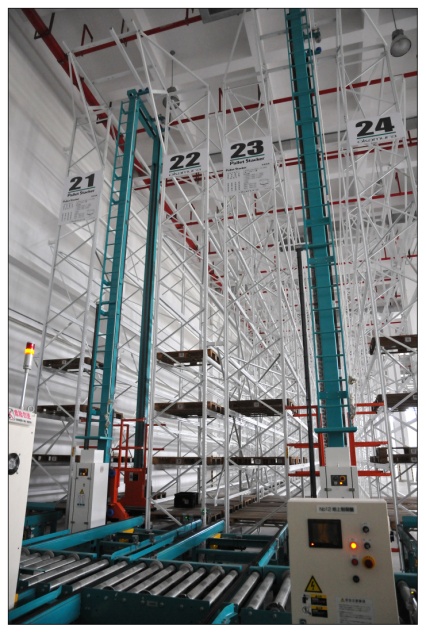 挑战1
挑战2
挑战3
挑战4
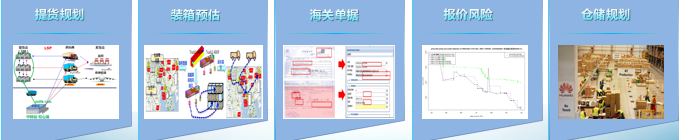 解决方案优势与价值
价值1
价值2
价值3
价值4
方案描述：
XXXX
客户案例介绍2
客户简介
业务挑战
XXXXXXX
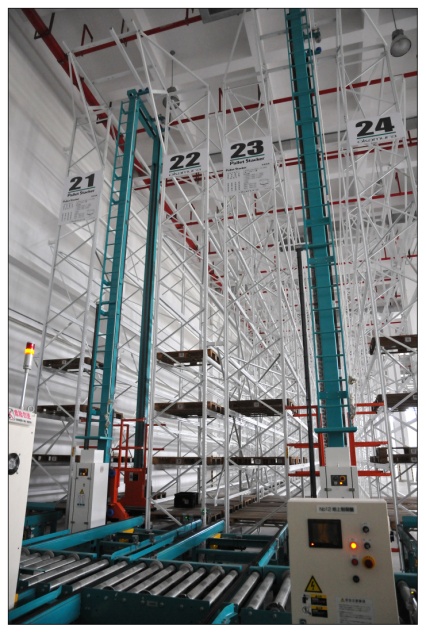 挑战1
挑战2
挑战3
挑战4
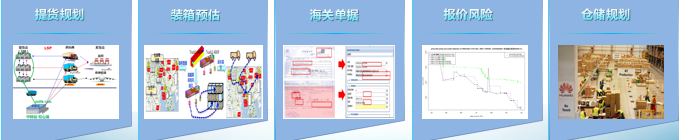 解决方案优势与价值
价值1
价值2
价值3
价值4
方案描述：
XXXX
解决方案拓展策略和商业目标：实现GMV xx万RMB，带动云资源收入xx万RMB
拓展策略：
商业目标：收入预估，支撑市场目标
项目Pipeline: 近期能预估到的大颗粒项目Pipeline
[Speaker Notes: 1.需不需要根据三个客户场景去拆分？
2.解决方案竞争力，需要和前面对应起来，？客户是不是比较关心这些竞争力？]
交易&交付&运维模式
填写说明：解决方案的签约路径、实施分工和履约责任
[Speaker Notes: 1.需不需要根据三个客户场景去拆分？
2.解决方案竞争力，需要和前面对应起来，？客户是不是比较关心这些竞争力？]
解决方案版本节奏
填写说明：解决方案版本生命周期（包含解决方案版本发布、下线和迭代中特性发布），时间轴关键发布点可以自行添加/删除，一般立项周期为2年
20xx/xx/xx
20xx/xx/xx
20xx/xx/xx
20xx/xx/xx
解决方案x版本上架发布
支持xx
支持xx
解决方案版本下线
解决方案x版本上架发布
支持xx
支持xx
联营商品上架发布
[Speaker Notes: 找静姐核对下，关键节点解决方案商用发布]
与华为合作的组织和机制、期望、诉求、建议
[Speaker Notes: 找静姐核对下，关键节点解决方案商用发布]